Retail | Maximize store performance
Microsoft 365 Copilot (with Copilot agents)
Extend
Customer satisfaction
Store revenue
Conversion rate
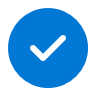 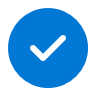 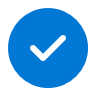 Value benefit
KPIs impacted
Cost savings
Increase revenue
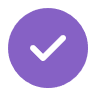 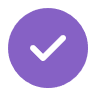 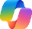 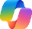 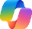 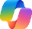 Copilot3
+ Retail ERP system agent
Copilot3
+ Retail ERP system agent
Copilot3
+ Retail ERP system agent
Business Chat2
1. View store performance data
2. Assess low performing stores
3. Analyze sell-through rates
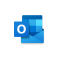 Copilot in Outlook
Prompt Copilot for an up-to-date analysis of performance for stores in your portfolio. Copilot pulls data directly from your store operations tool.
Looking deeper into the metrics of stores falling below daily targets, prompt Copilot to compare their performance to baseline and higher performing stores.
Once potential departments or product lines are identified as underperforming, prompt Copilot for the sell through rate for the lowest performing stores.
Benefit: Quickly catch up on store performance and status and identify stores falling below targets.
Benefit: Compare performance of different stores and identify possible trends impacting performance within certain areas or departments.
Benefit: Understand how products are selling in underperforming stores versus top stores by analyzing KPIs like sell-through rates.
5. Communicate corrective actions
4. Review insights from top stores
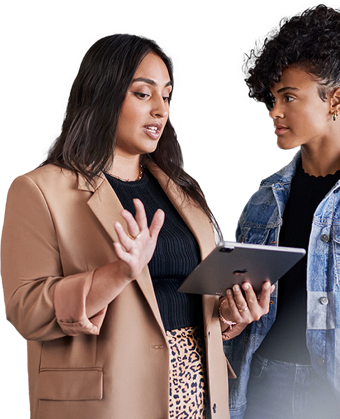 Once all the data has been collected, use Copilot in Outlook to draft an email to store managers of the underperforming stores, including the best practices.
Ask Copilot to summarize anecdotal feedback collected from top performing store managers, captured in internal documents and files.
Benefit: Communicate efficiently with store managers, including relevant findings and source files for the conversation.
Benefit: Review insights from top performing stores and scale best practices across stores.
1Access Copilot at copilot.microsoft.com or the Microsoft Copilot mobile app and set toggle to “Web”.
2Access Business Chat at copilot.microsoft.com, the Microsoft Copilot mobile app, or the Copilot app in Teams, and set toggle to “Work”.
3Copilot agents allow Microsoft 365 Copilot to access your company-specific apps. In the past this would have required an API call to get data from a system of record.
The content in this example scenario is for demonstration purposes only. You should evaluate how Copilot aligns with your organization’s business processes, regulatory requirements, and responsible AI principles.